Древний город Жижец
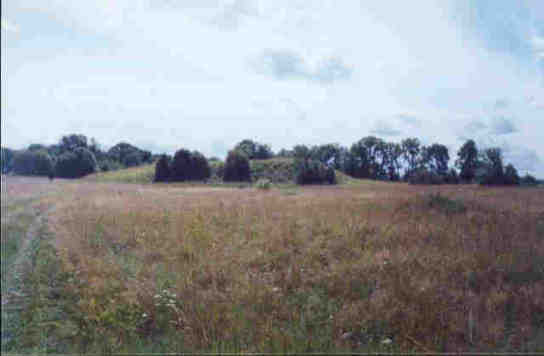 Плысык Александр, обучающийся 10 класса 
МБОУ «Жижицкая СОШ»
Куньинского района Псковской области
      Научный руководитель: Кудрова В.Н.,  
 учитель МБОУ «Жижицкая СОШ» 
Куньинского района Псковской области
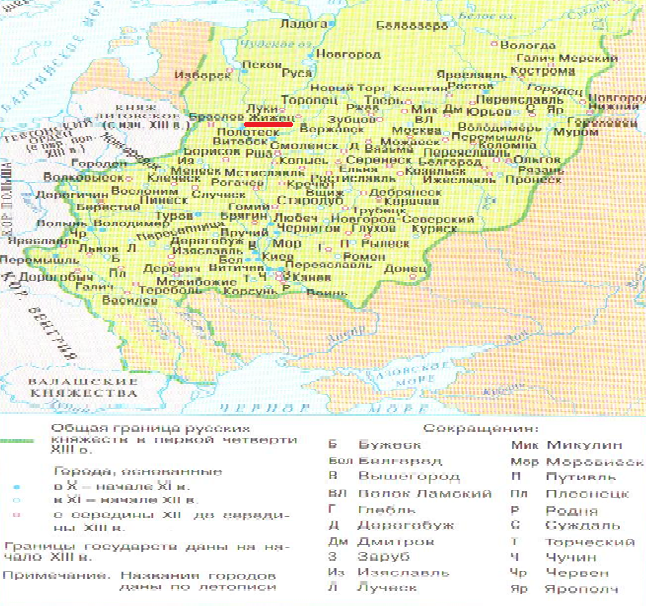 Жижец на карте 
                  «Древнерусские города X – XIII вв.»
2
Объект исследования:                         Предмет исследования:    древнерусские города                              древний город Жижец                                   сравнение, обобщение
Методы исследования:                                             эмпирические:               беседа,  фотографирование,  измерение                                  теоретические:              изучение и анализ литературы,   синтез,
3
Актуальность исследования:             - недостаточная изученность темы   - желание  больше узнать о своей малой Родине
4
Цель работы: изучить  историю возникновения,     развития и упадка  древнего  города  Жижец
Задачи:
1. Собрать имеющийся материал о древнем городе Жижец: труды учёных, карты,  фотографии, воспоминания
2. Проанализировать, систематизировать и обобщить  собранный материал
3. Показать роль города Жижец в истории нашего государства
4. Содействовать сохранению и популяризации исторического памятника.
5
вввв
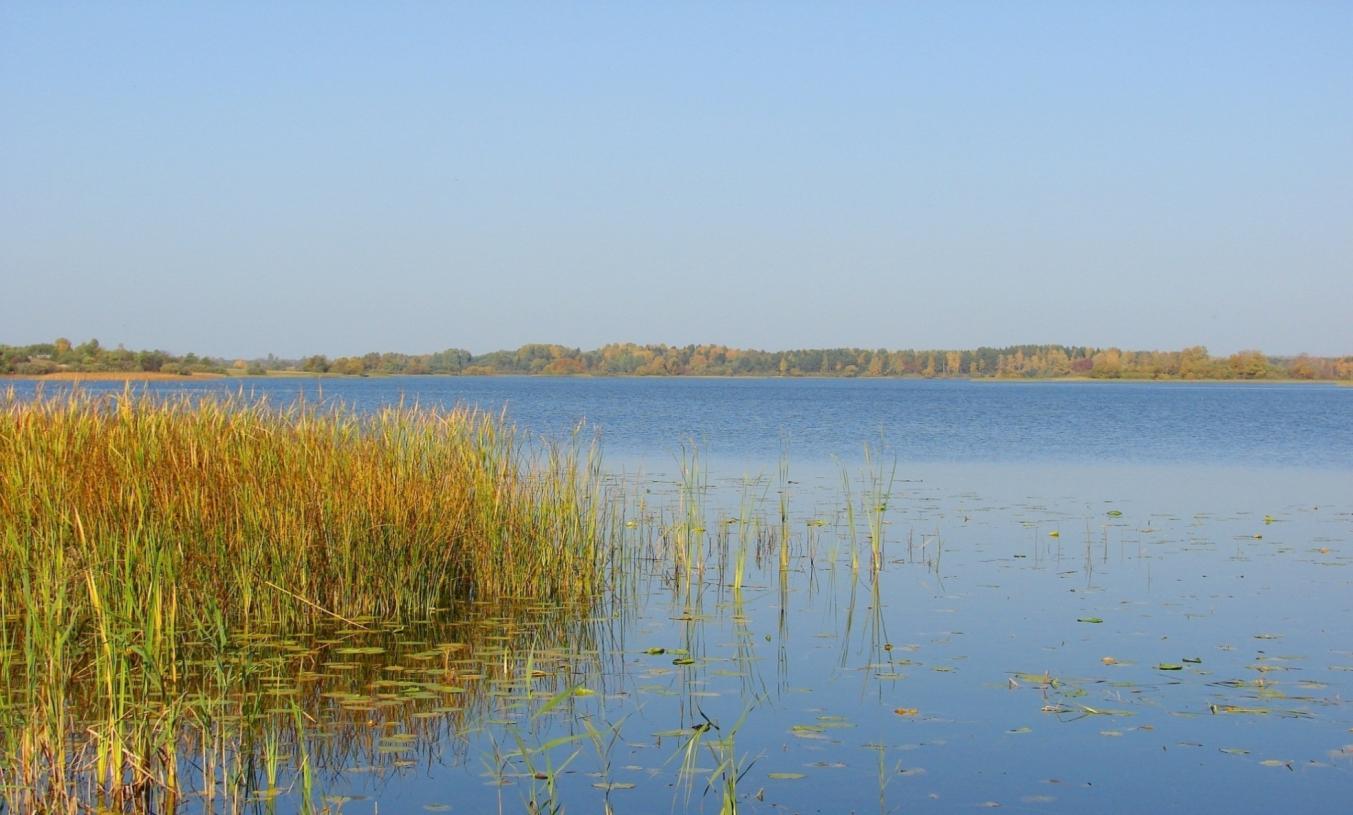 В далёкой древности по берегам Жижицкого 
                                    озера селились люди
6
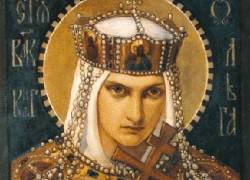 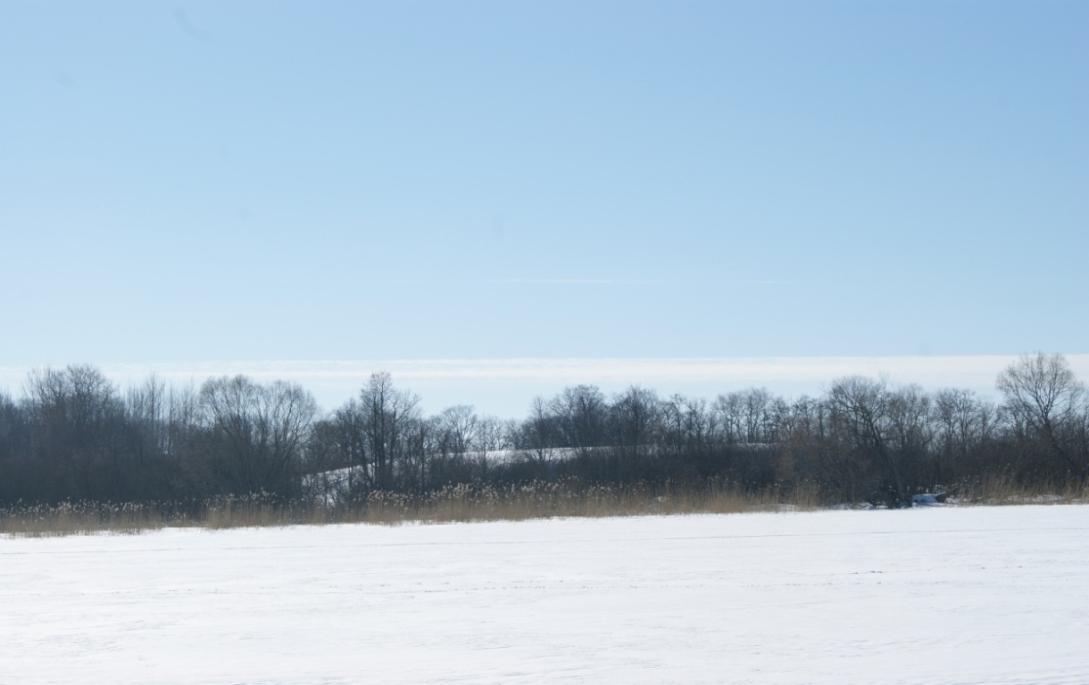 В 961 году киевской княгиней Ольгой
                               был основан погост Жижец
7
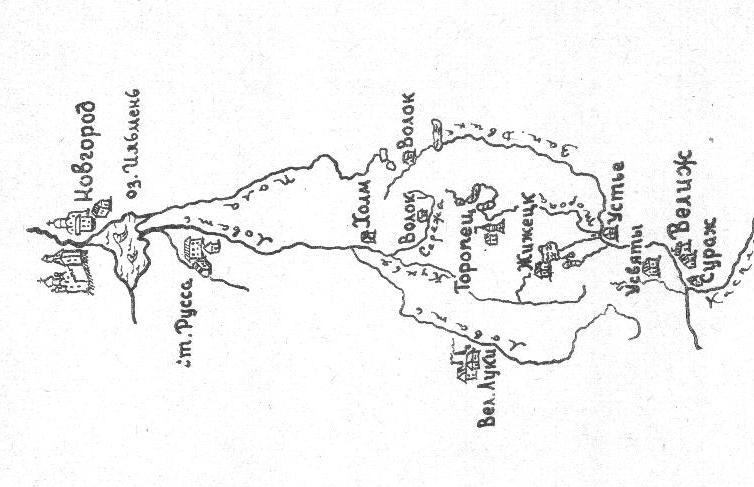 Участок пути «из варяг в греки» от озера Ильмень 
                                    до реки Западная Двина
8
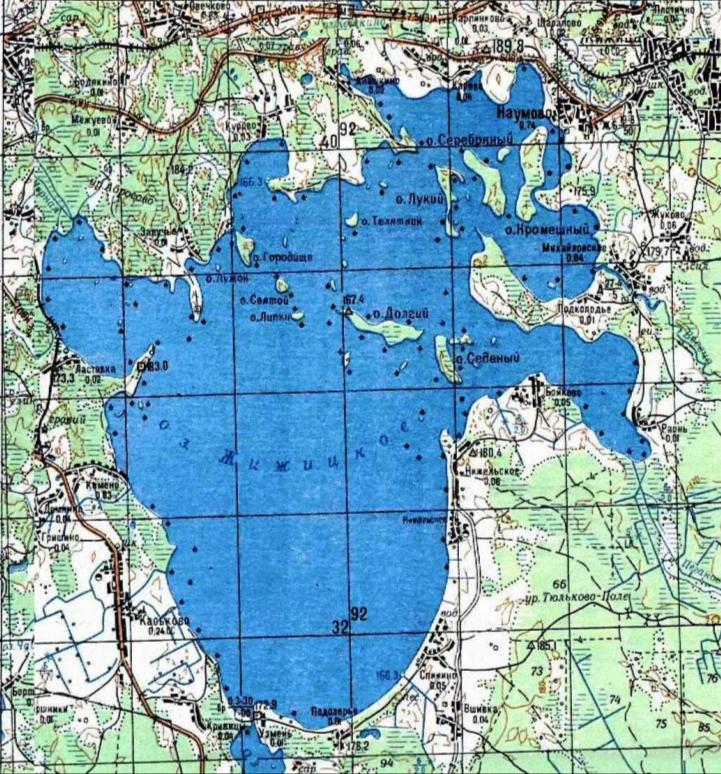 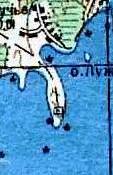 Карта Жижицкого озера и полуострова, на котором               находился город Жижец
9
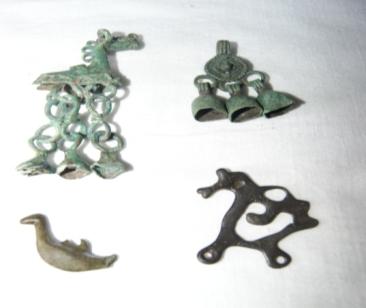 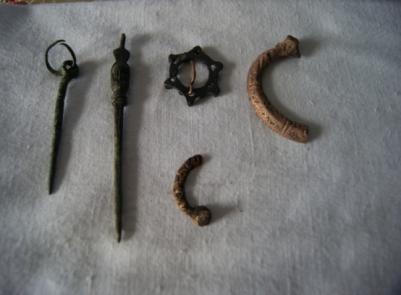 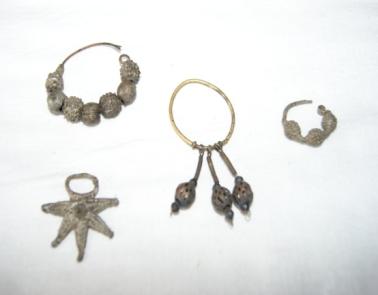 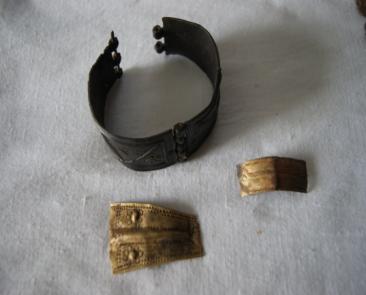 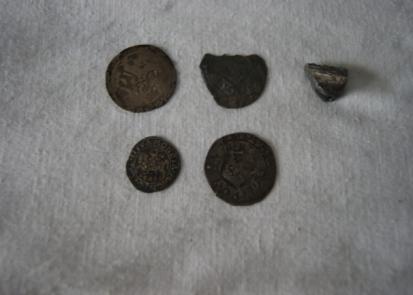 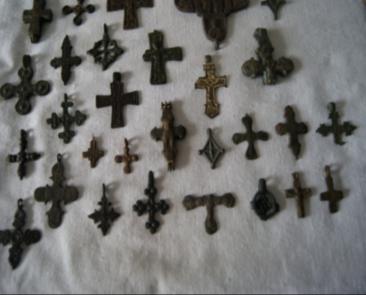 Вещи с городища Жижец. Из частной коллекции
10
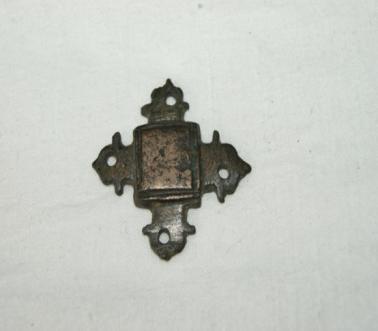 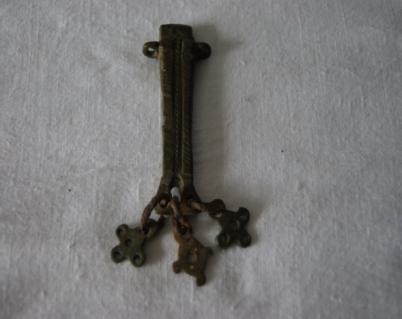 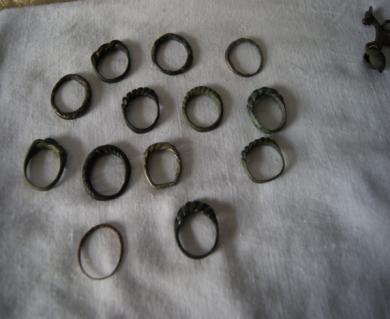 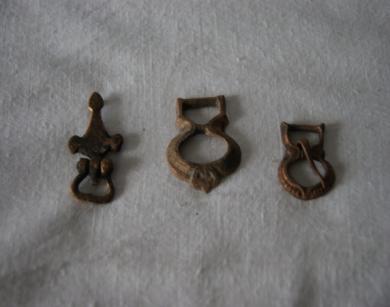 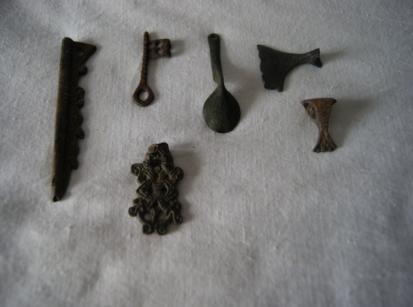 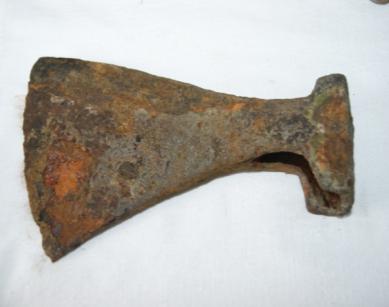 Вещи с городища Жижец. Из частной коллекции
11
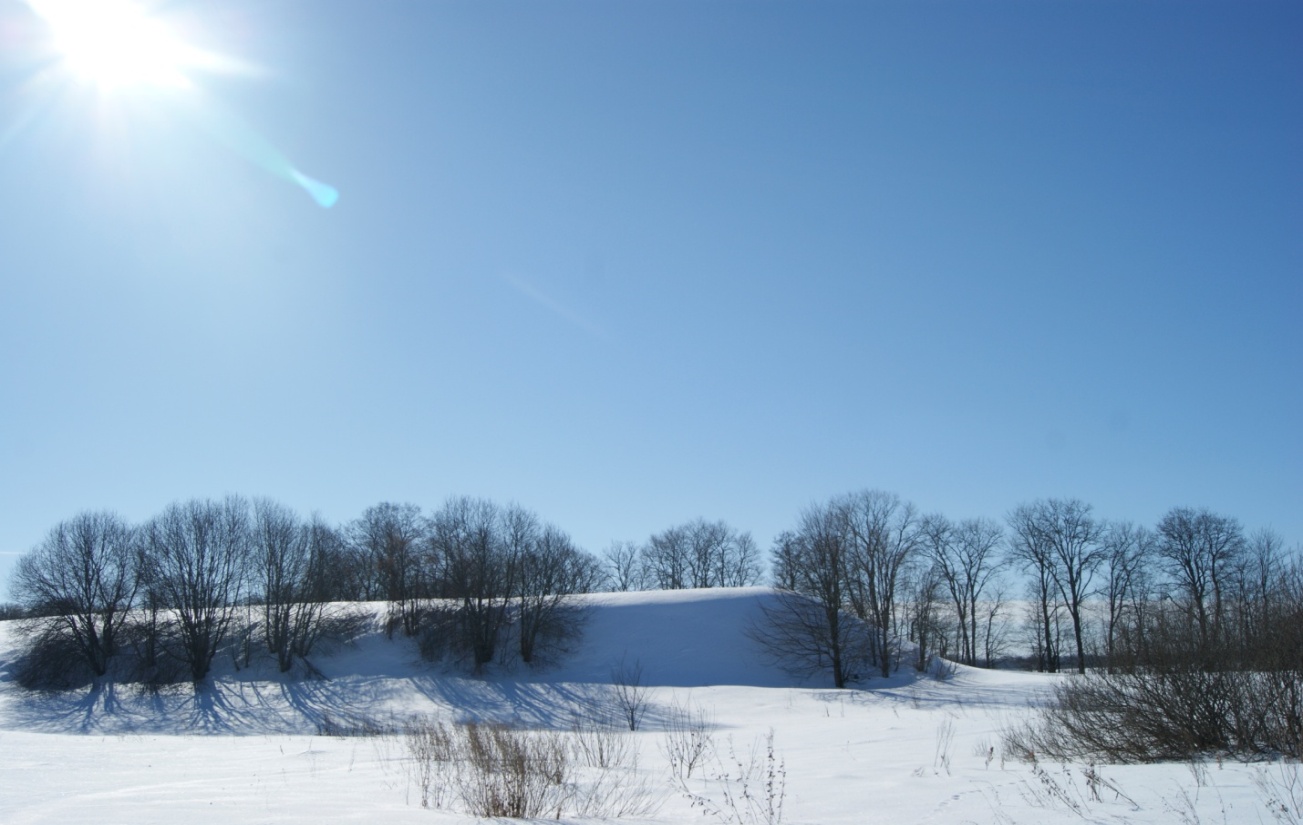 Городище Жижец
12
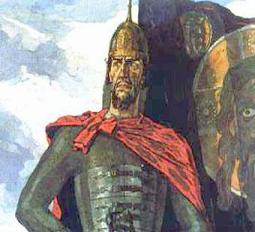 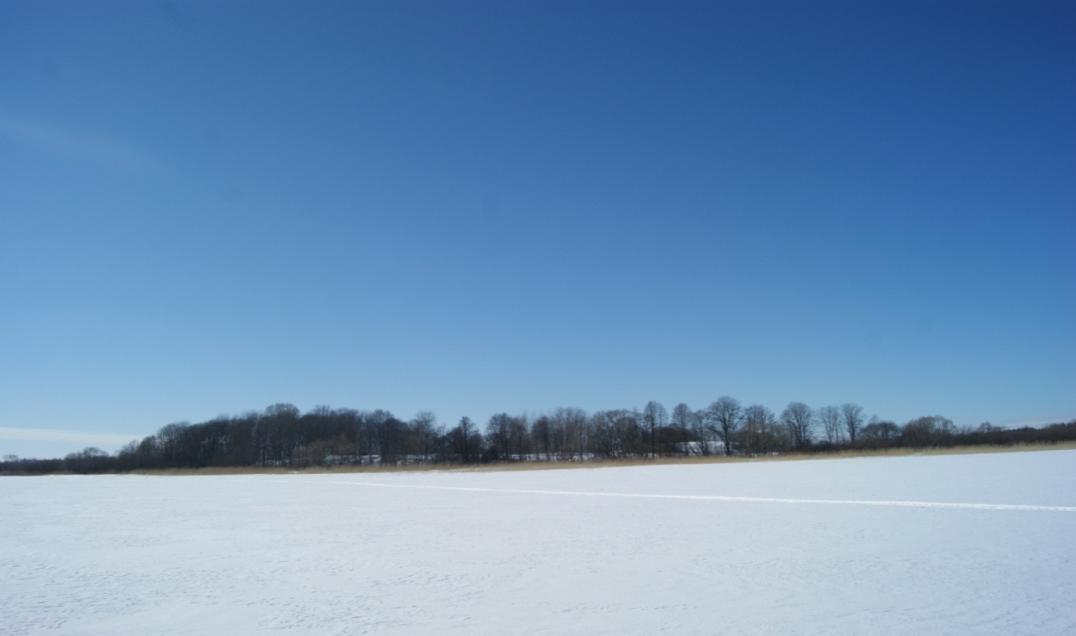 В 1245 году Александр Невский разбил литовцев 
                                 на льду Жижицкого озера
13
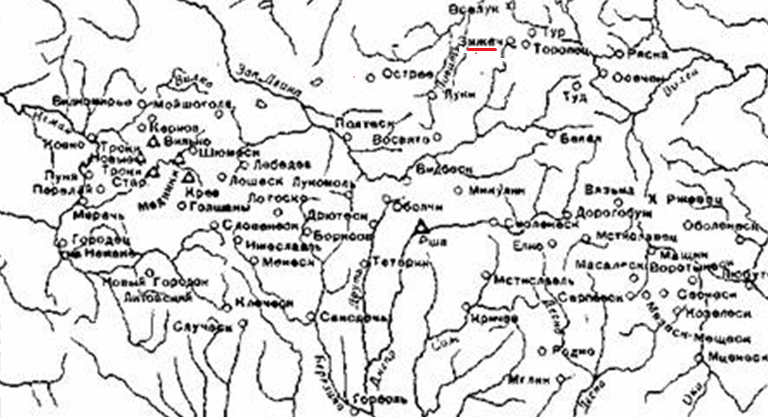 Город Жижец (Зижец)  на карте литовских городов
14
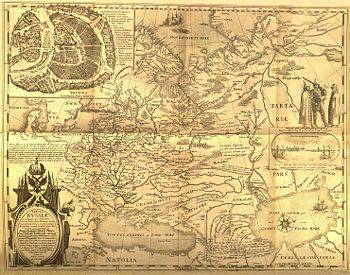 Город Жижец на карте, составленной
                       Фёдором  Борисовичем Годуновым
15
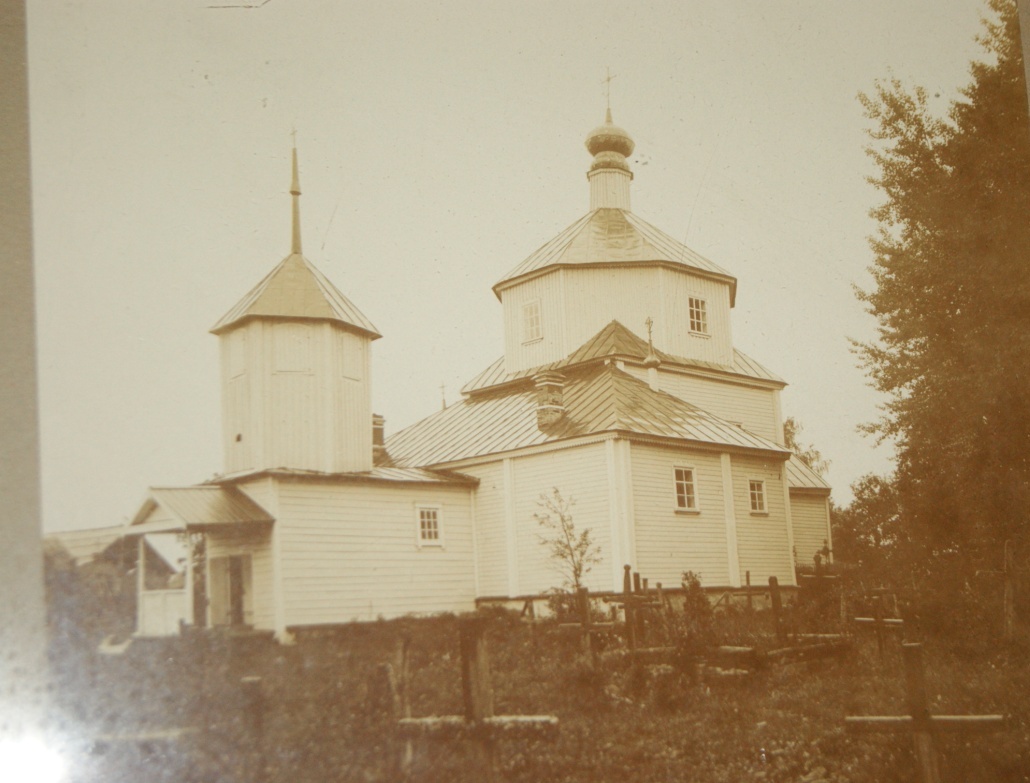 Рождество – Богородицкая церковь погоста Жижец
16
Древнее поселение.           Погост – место сбора дани.                    Древний город.    Погост – центр сельского прихода,           административный центр.                   Остатки древнего городища
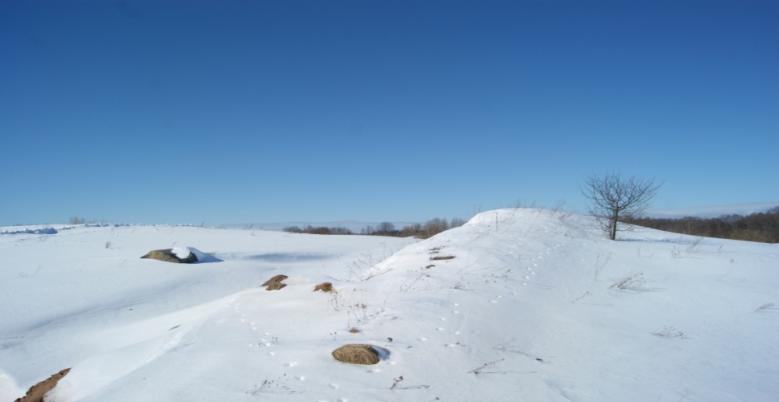 17
Выводы-  Впервые город Жижец упоминается в Уставной грамоте Смоленского князя Ростислава Мстиславича в 1136 году;-  Жижец  входил  в состав Смоленского княжества, Торопецкого княжества,  Литовского княжества, Московского государства;-  Жижец был пограничным городом, форпостом;- Как город Жижец перестал существовать в начале XVII века.
18
Выводы Причины упадка города Жижец:- утрата значения торгового пути  «из варяг в греки»;- невозможность противостоять польским интервентам во время Смуты;- удалённость  от дорог, соединяющих данную местность с Москвой и Петербургом.
19
Как добраться до городища Жижец Проезд на машине (автобусе): от Куньи ехать по дороге Кунья – Жижица (через д. Груздово) и на 23   километре свернуть направо. Проехать ещё 3 километра
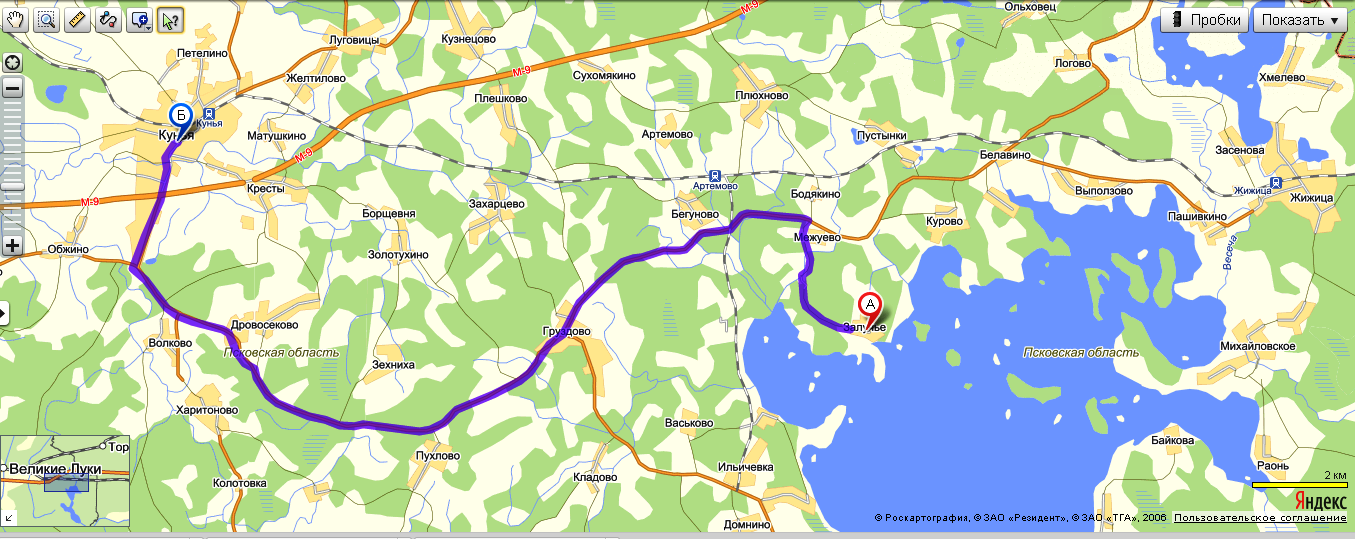 20